Evolution of Earth and Life
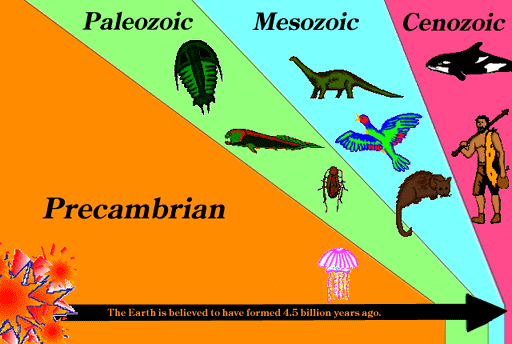 Variations in Fossils & Environments
A wide variety of life forms have lived on Earth.
Most probably haven’t been identified
We can compare fossils to similar life forms that exist today to infer information about Earth’s past environments.
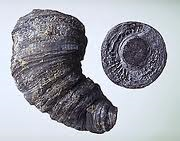 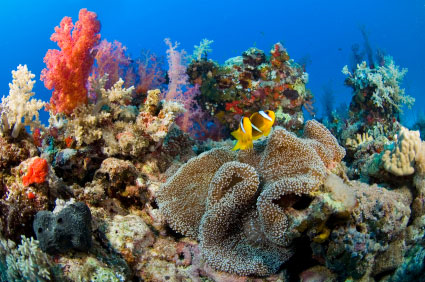 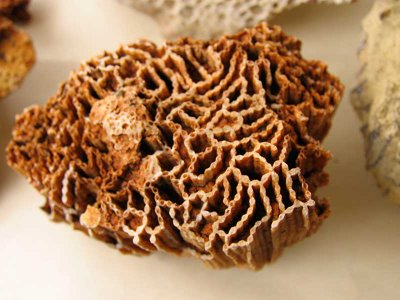 [Speaker Notes: Most life forms now extinct – most forms probably havent been identified
Ex:  today’s corals live in tropical, shallow ocean waters.  It can be inferred past corals lived in similar environments.]
Environment Evolution & Plate Tectonics
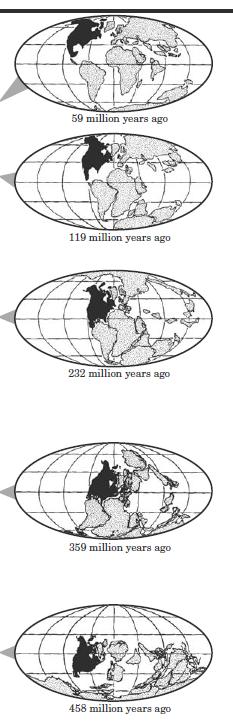 The movement of plates can affect the climate of a landmass.
Latitude changes
Mountain ranges
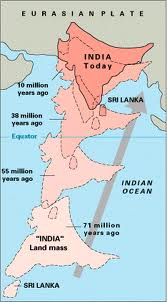 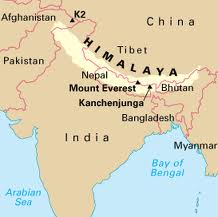 [Speaker Notes: Move towards poles = colder.  Move towards equator = warmer]
Environment Evolution & Rocks Types
Certain environmental conditions are related to the formation of rocks and minerals.
EX:  Carboniferous Period had hot, humid conditions and an abundance of swamps = COAL.
EX:  Silurian Period had hot, dry conditions and water in isolated oceans evaporated = HALITE, GYPSUM.
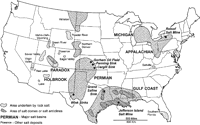 Fossils & the Evolution of Life
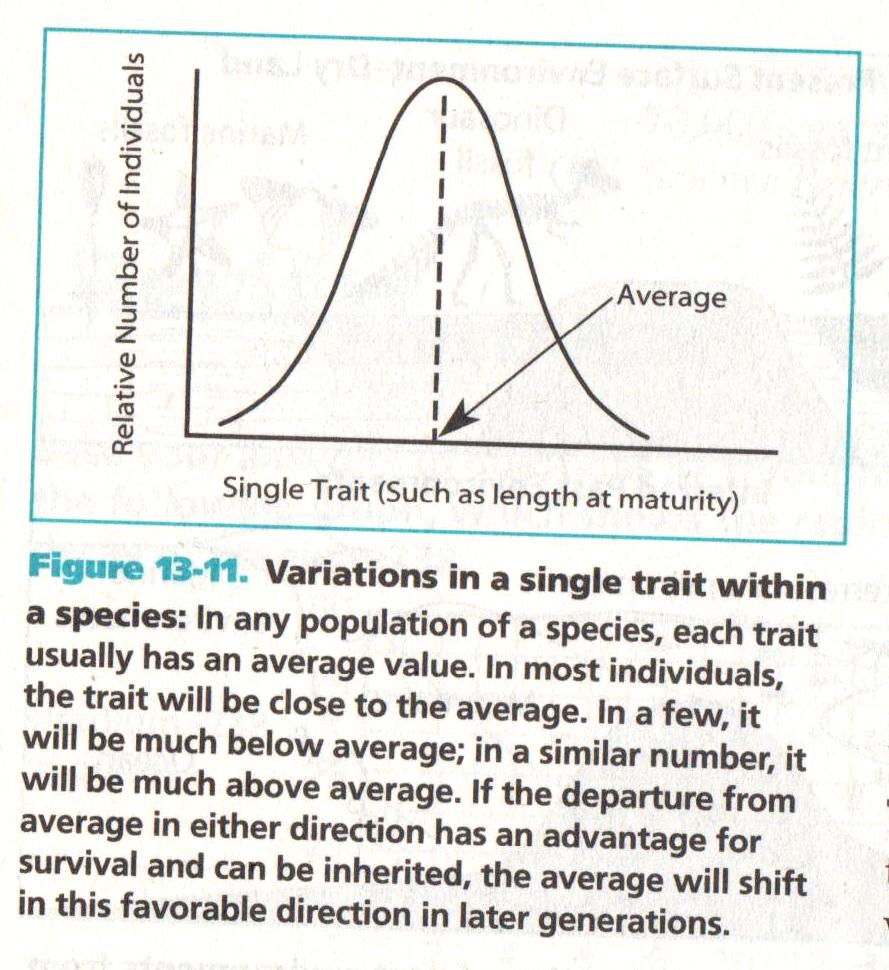 Species:  a group of organisms that are similar enough to interbreed and produce fertile young.
Fossils & the Evolution of Life
Organic Evolution:  life forms change through time.
As environments change, variations within a species give certain individuals a greater change of surviving and reproducing.  
Favorable variations are preserved.  

Over long periods of time, the individuals with the accumulated variations can lose the ability to interbreed with earlier varieties of the species = NEW SPECIES.
[Speaker Notes: Unfavorable variations die out/become extinct.]
Fossils show a gradual transition from an older species to a newer one.
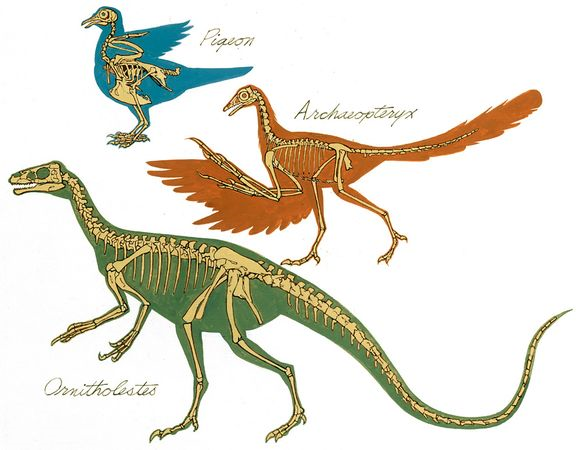 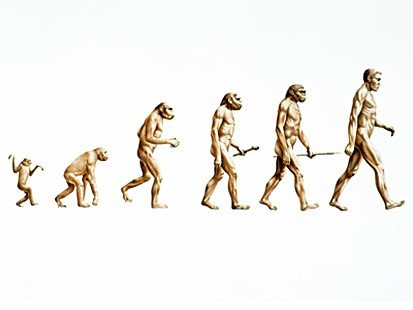 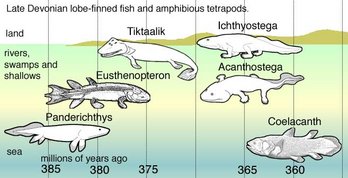 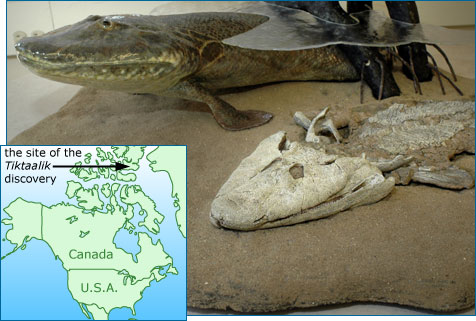 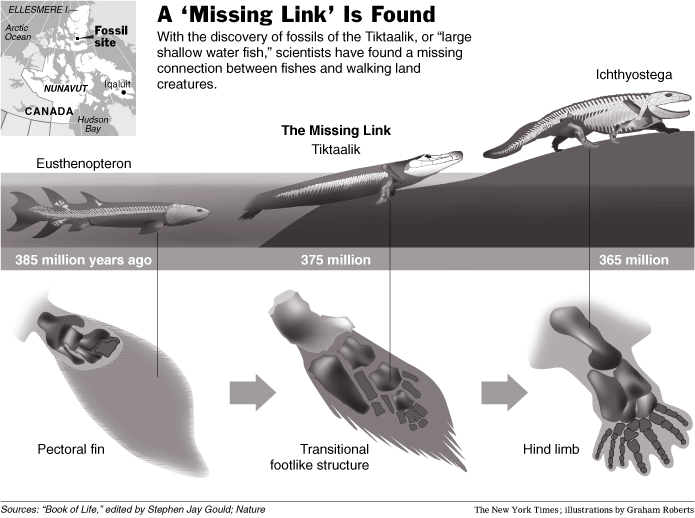 Rapid Evolution after an Impact Event
Impacts of comets or asteroids can cause catastrophic environmental changes.

Ex: 65 mya – 70% of species went extinct.
Huge tsunamis
Abundant vegetation burned up
Millions of tons of dust added to                                  atmosphere
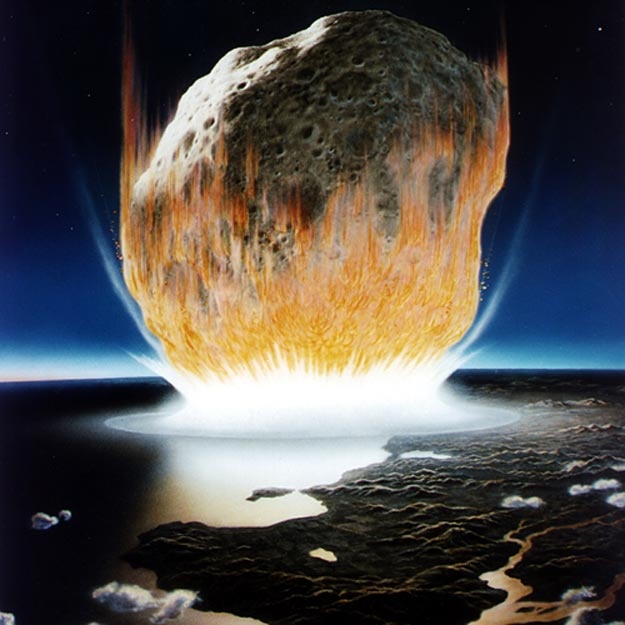 [Speaker Notes: Ex:  65 my impact – 70% of species went extinct, including many species of dinosaurs. Made way for mammal-dominated Earth.
Dust – atmosphere cooled, less solar energy reached Earth.  Photosynthesis decreased, reducing the growth of plants and algae.]
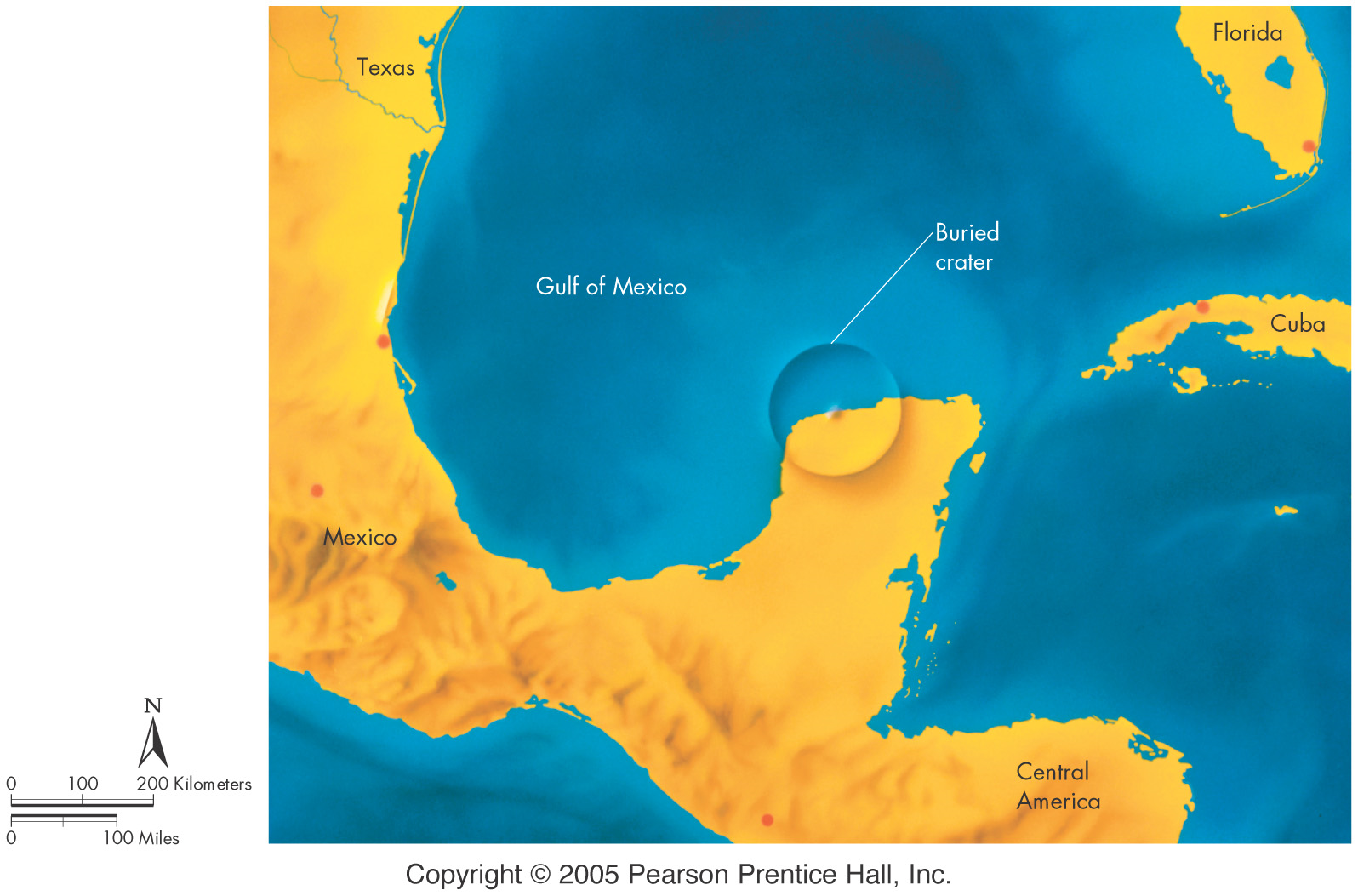 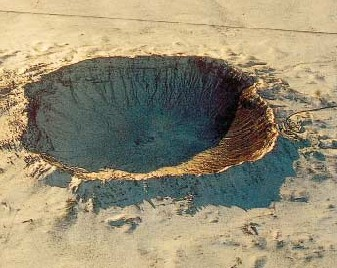 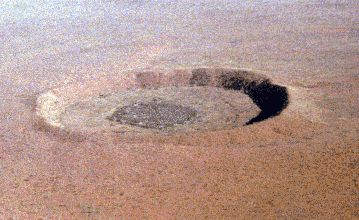 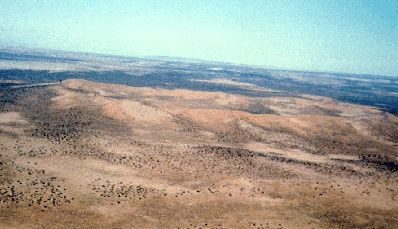 Roter Kamm Crater, Namibia (SW Africa)
5 mya
Wolfe Creek Crater in Australia, 
300,000 yrs ago
Barrington Crater, Arizona, 49,000 yrs ago
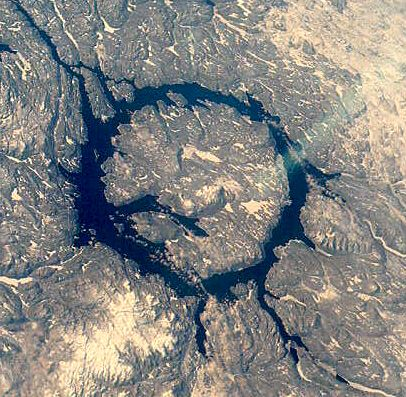 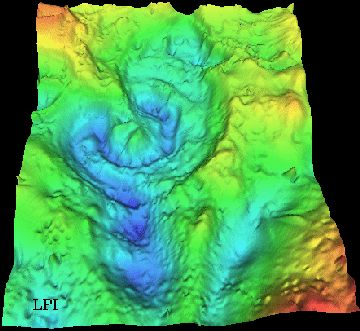 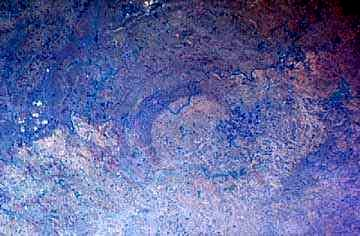 Vredefort Crater in S. Africa
2 bya
Manicouagan Crater in Quebec, Canada
212 mya
Yucatan Peninsula, 65mya
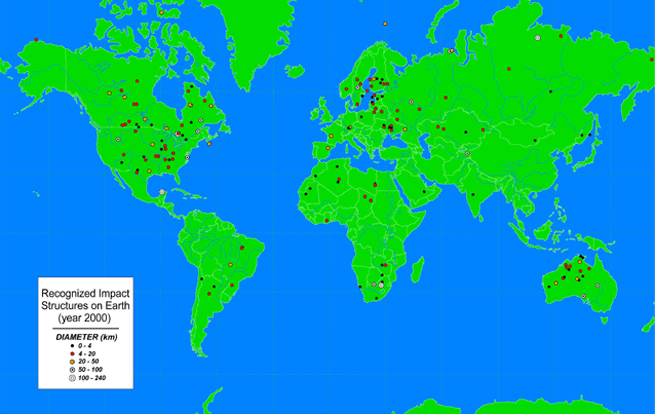 North American Impact Craters
Early Evolution on Earth
4.6 BYA:  Earth formed
Impacts and radioactive decay caused Earth to heat up and melt.

4.2 BYA:  Solid crust has formed & plate tectonics began.
Outgassing of volcanoes and cracks in crust
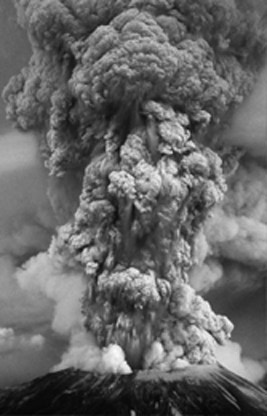 [Speaker Notes: Earth formed – evidence from radioactive decay dates of Moon rocks and meteorites
Melting – dense materials sank to center (Fe, Ni), gases rose above surface
Outgassing –second atm formed – water vapor, co2, n2, other gases.]
Early Evolution on Earth
By 4 BYA:  Earth cooled, & water precipitated to form oceans.

3.8 BYA:  Single-celled                              life forms present

3.5 BYA:  Stromatolites                                              evolve
Atmosphere becomes                               largely N2 and O2
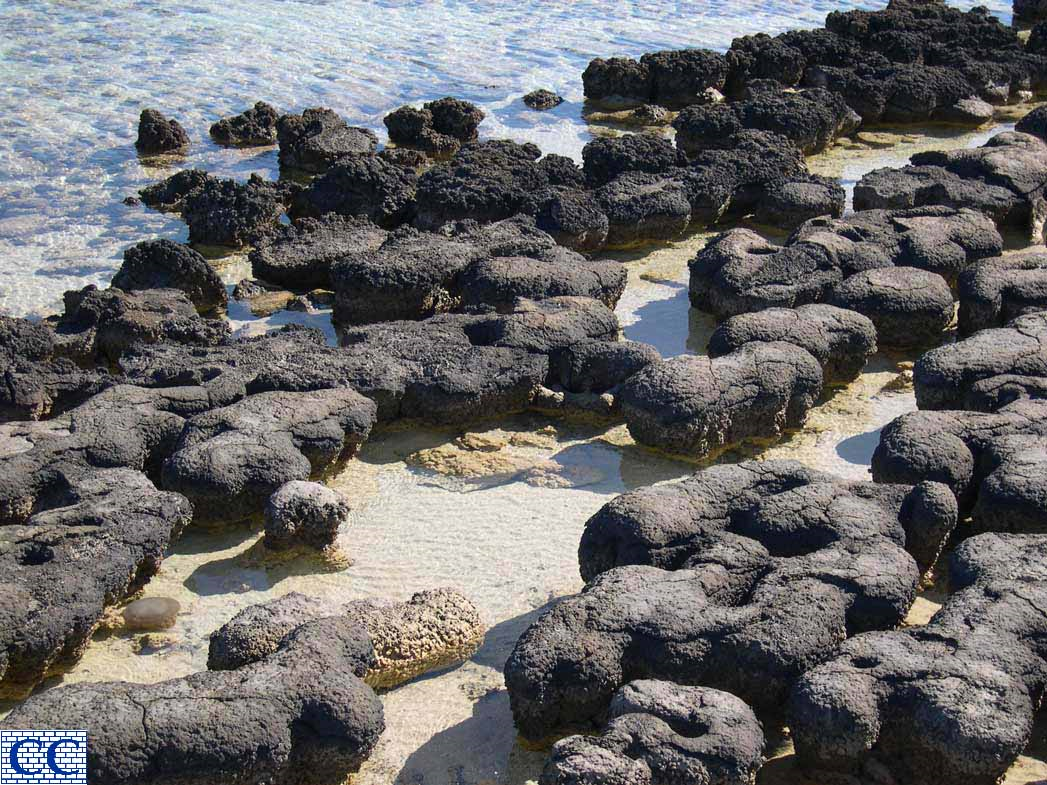 [Speaker Notes: Stromatolites:  bacteria/algae mats – convert CO2 to O2]
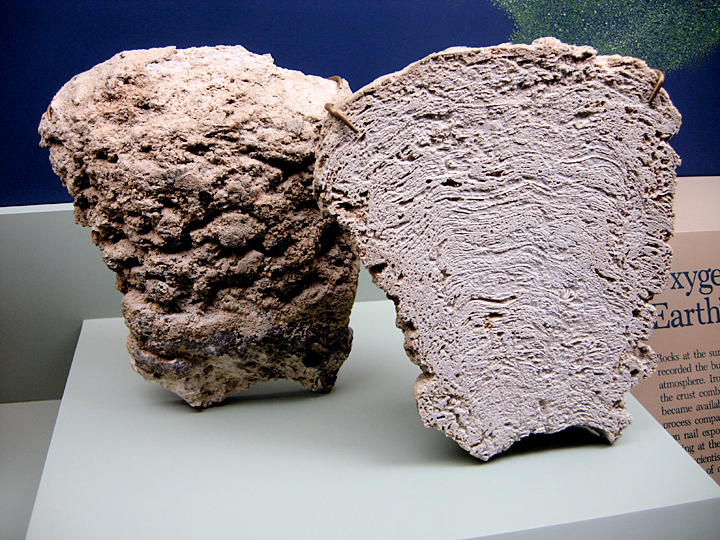 Fossil Stromatolite
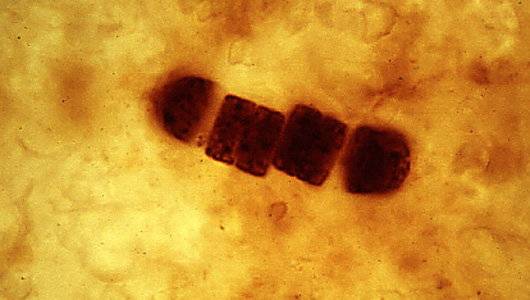 The oldest known fossils are very tiny ‘blue-green algae’ that can only be seen with a microscope. They are single-celled organisms called cyanobacteria and are found in rocks from Australia. Some of these blue-green algae cluster together to form groups called stromatolites.
Early Evolution on Earth
3.5 - 2.8 BYA:  Iron compounds reacted with oxygen in the atmosphere, forming iron oxide.
Millions of tons of iron oxide were deposited in the oceans

By 2.8 BYA:  Most iron                                                                         oxide finished reacting                                                                          with oxygen, allowing                                                                        O2 to build up in                                                    atmosphere
Early O-Zone layer forms
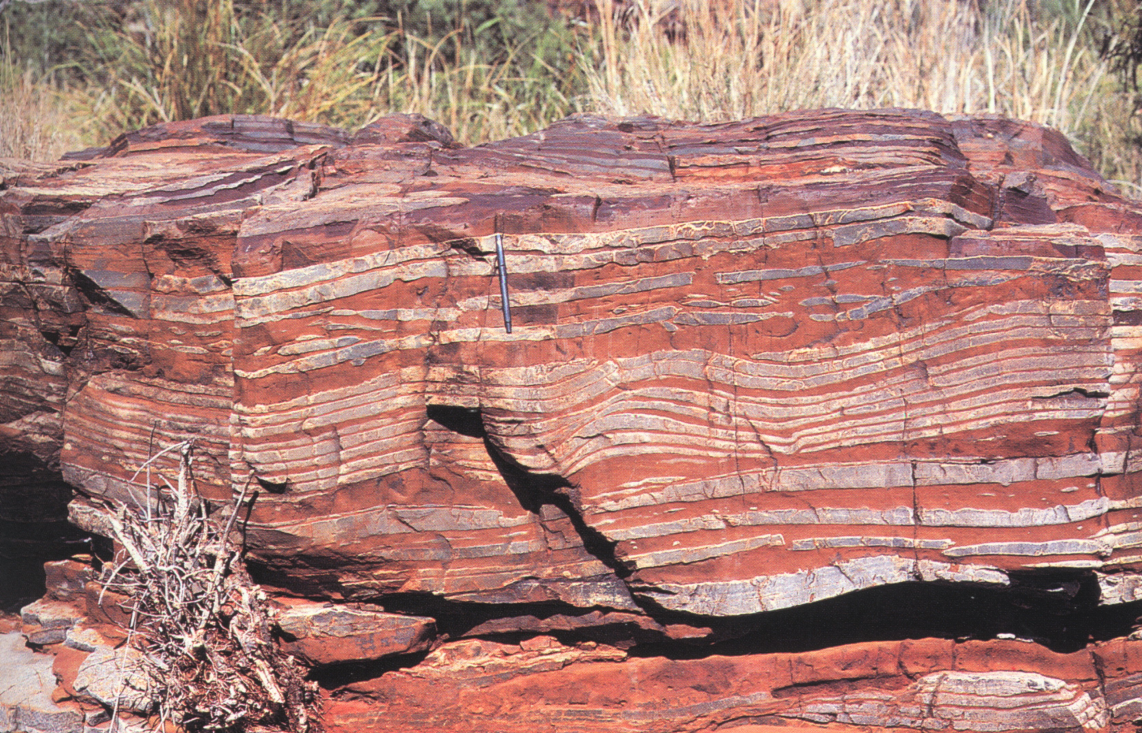 Banded Iron Formation from the Pre-Cambrian
[Speaker Notes: Iron oxide = rust 
Early o-zone = protect life forms from deadly UV radiation.]
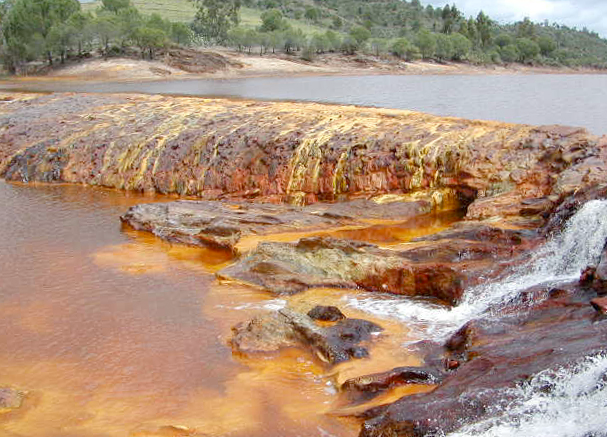 Water colored by iron, Rio Tinto, Spain.
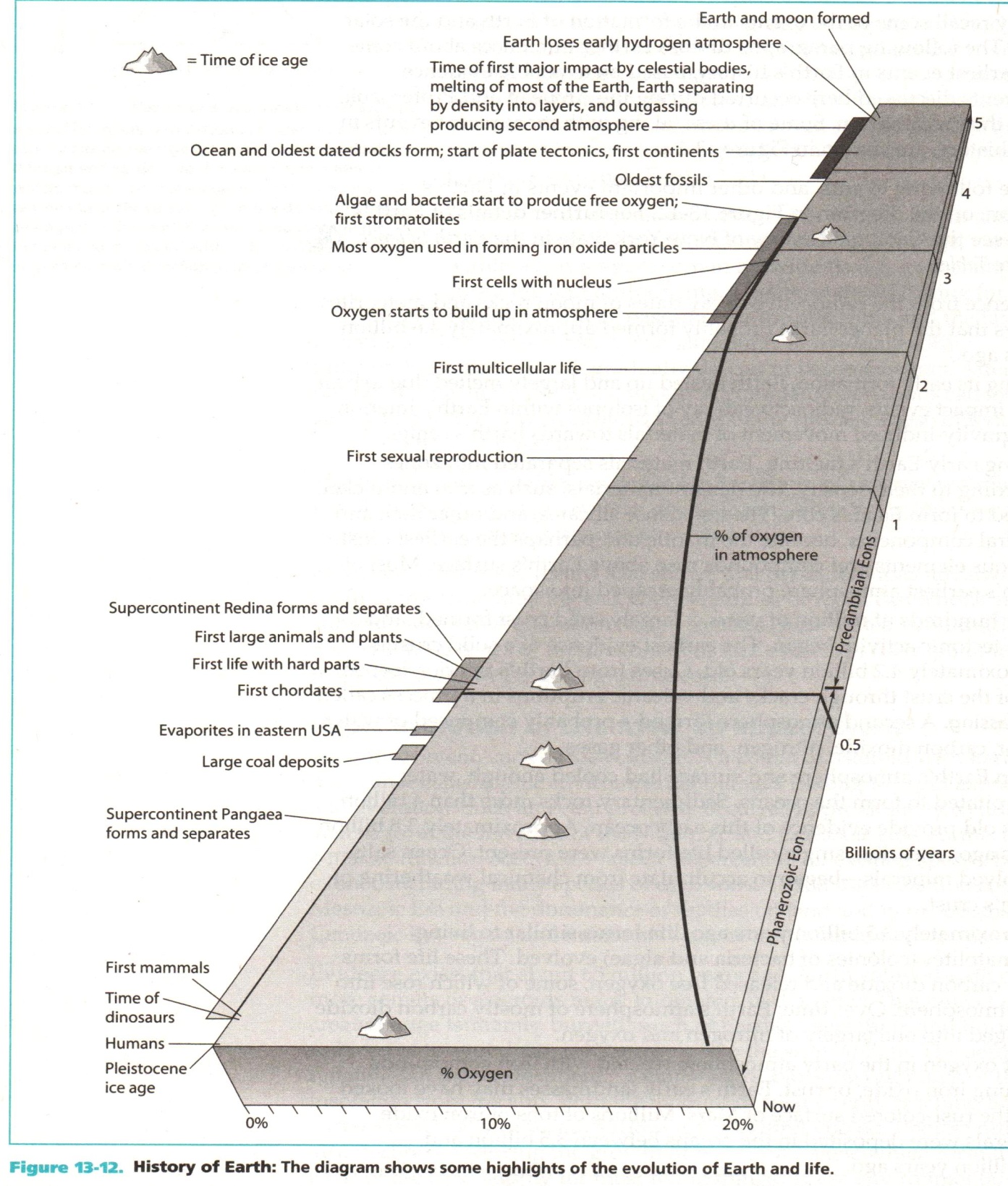 [Speaker Notes: Iron oxide = rust 
Early o-zone = protect life forms from deadly UV radiation.]
Evolution of Life in 60 Seconds